Andrà tutto bene….a.s. 2019/20
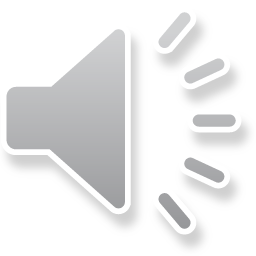 Scuola dell’Infanzia SOTTOFERROVIA
I.C. CROSIA-MIRTO
l
L’ITALIA sta attraversando un periodo di disagio, di emergenza, L’arcobaleno, in tutto il mondo è simbolo di pace.
Anche i nostri bambini hanno voluto dimostrarci la loro vicinanza lanciando un messaggio di speranza. Attraverso il loro sguardo, il loro sorriso, con semplicità, per allietare queste lunghe giornate e soprattutto per farci sognare insieme a loro un nuovo giorno che arriverà e ci porterà tanta gioia. Con una carrellata di video, di immagini, e dei tanti lavori che con l’aiuto costante dei genitori svolgono a casa. Inostri bambini, che non si stancano mai! 
Anche loro cosi piccoli,  con i loro sforzi, le loro rinunce, alla fine avranno salvato il mondo. 
GRAZIE  bambini…
GRAZIE mamme… 
GRAZIE Dirigente…
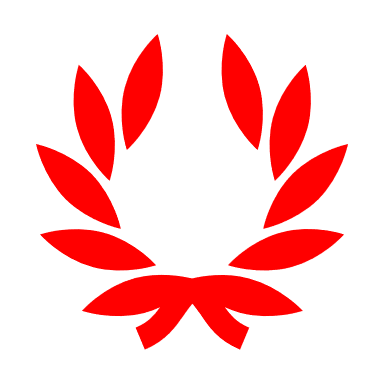 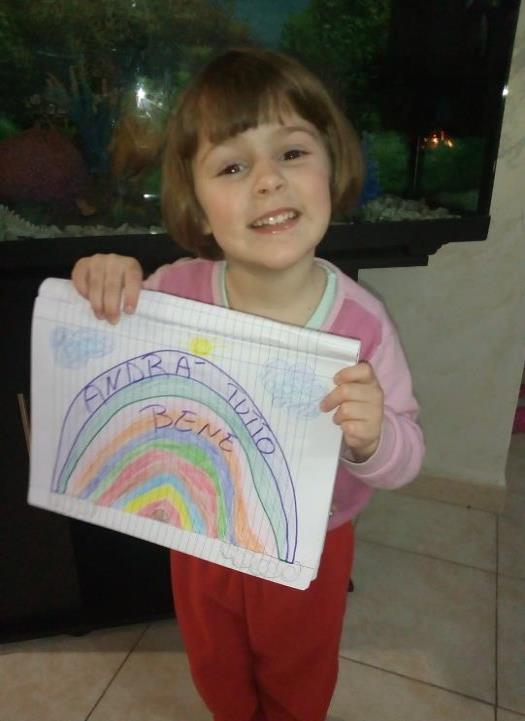 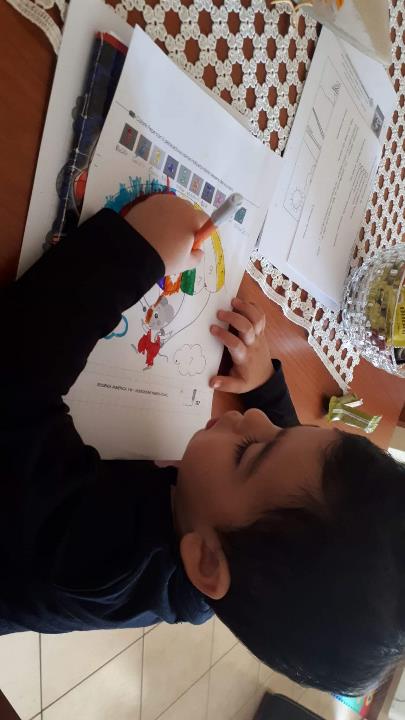 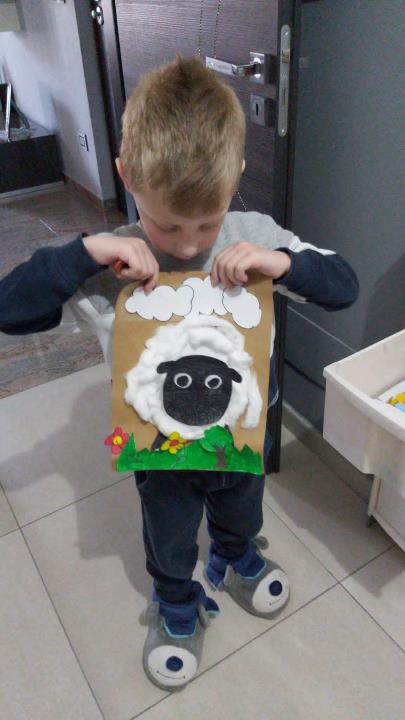 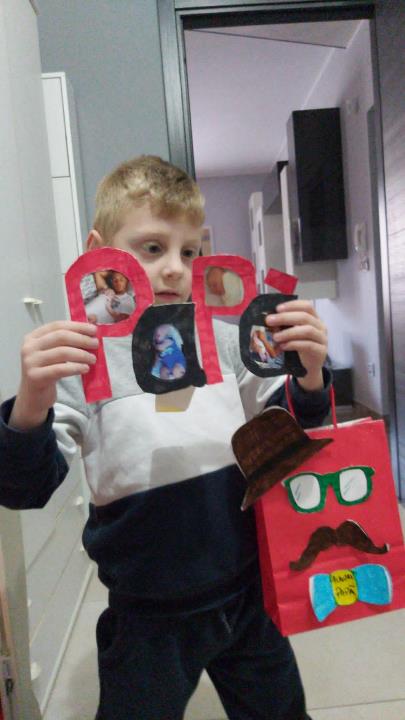 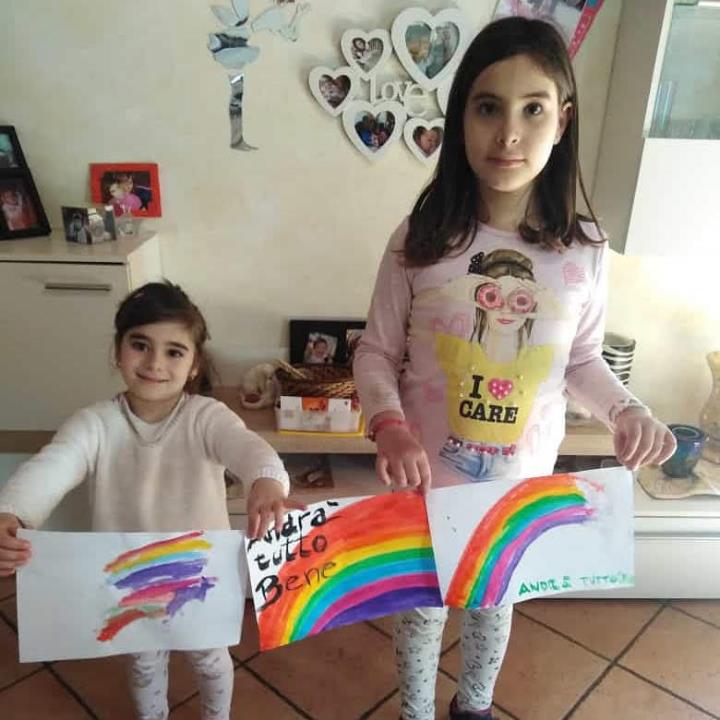 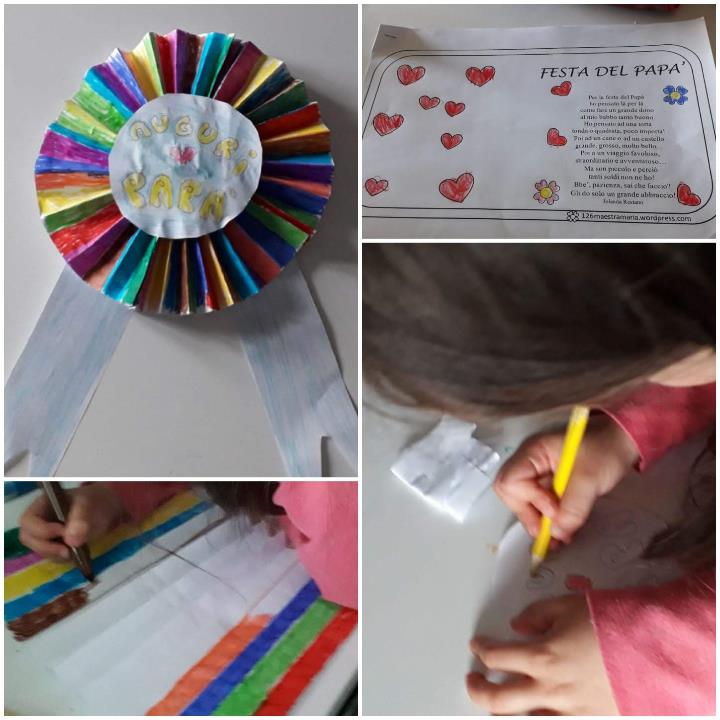 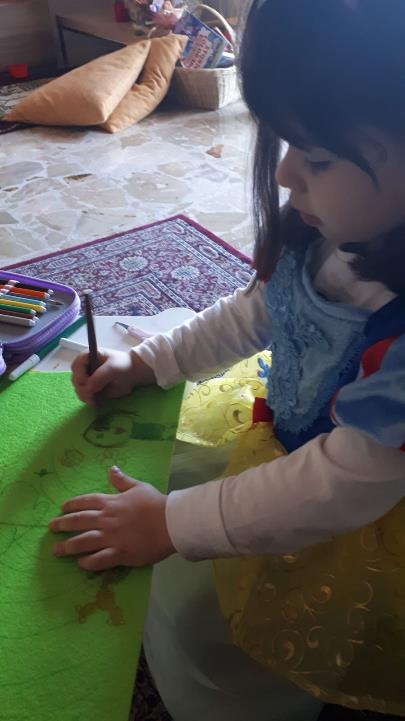 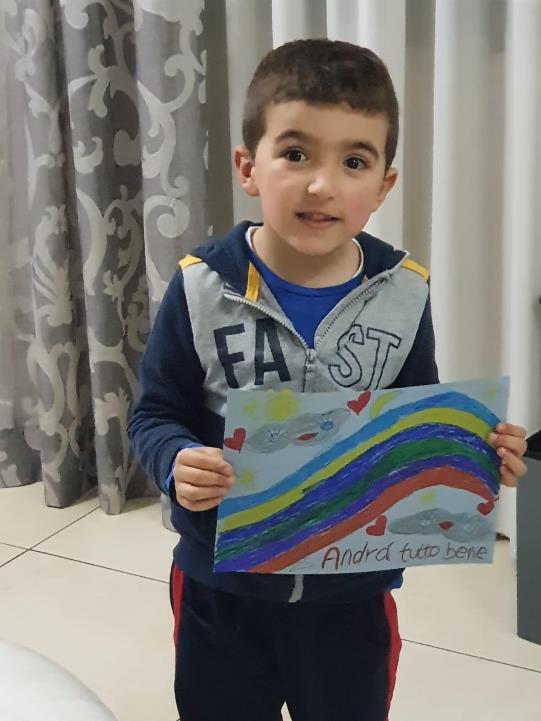 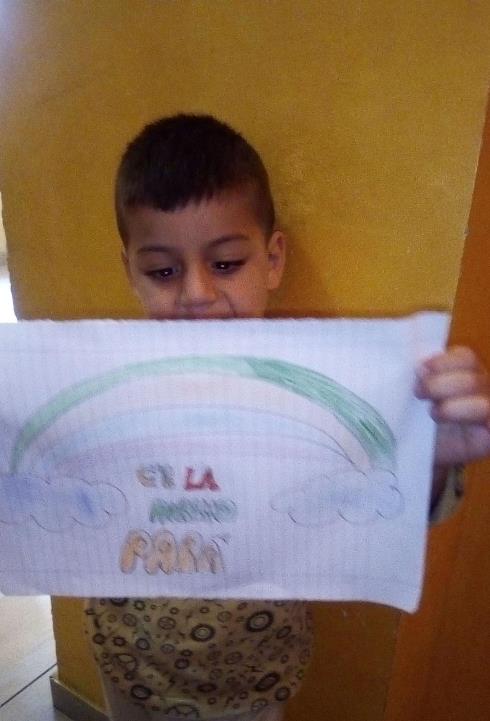 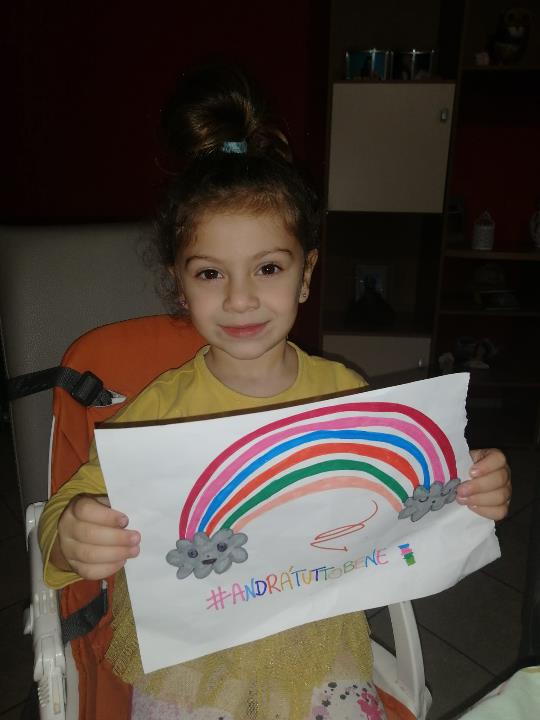 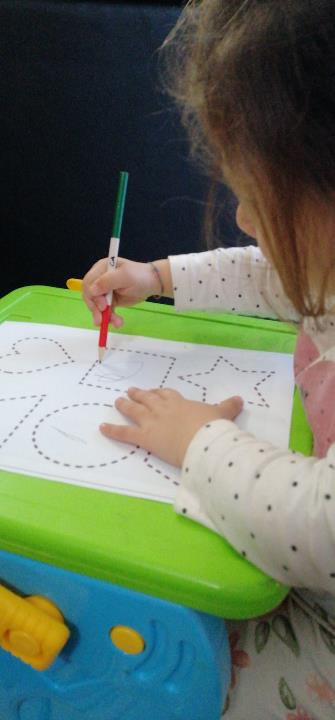 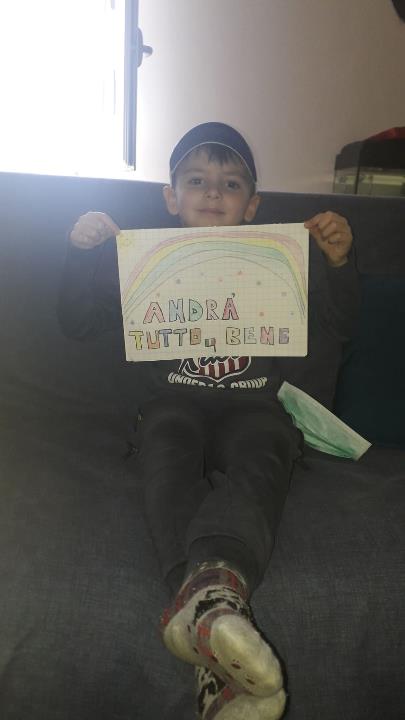 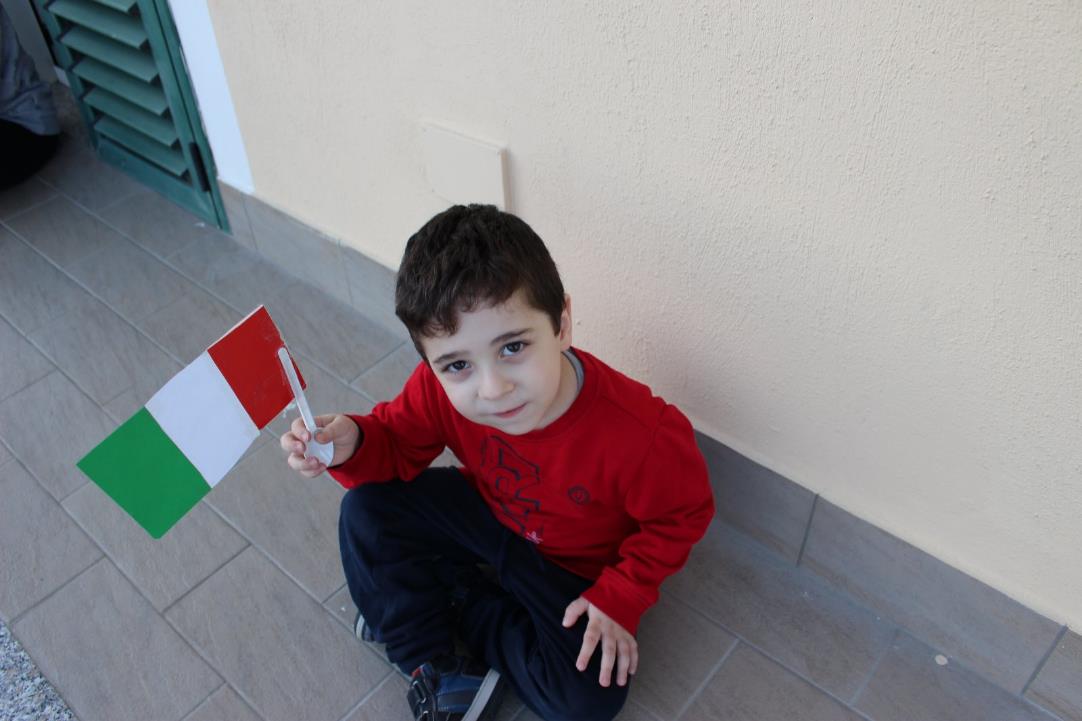 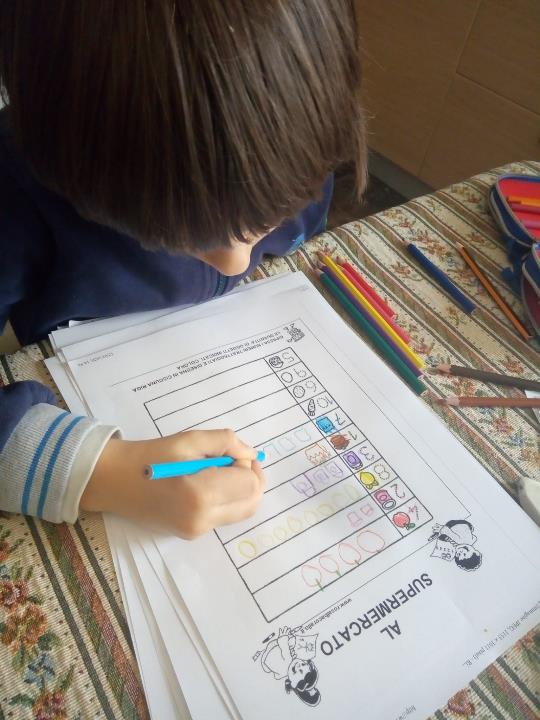 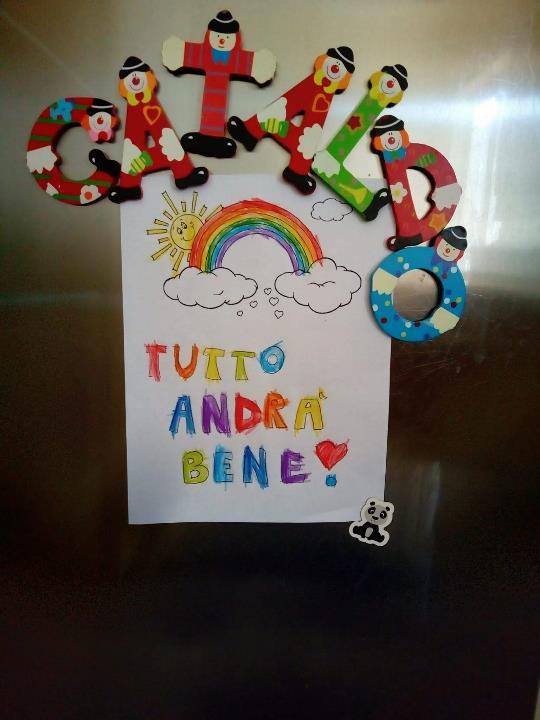 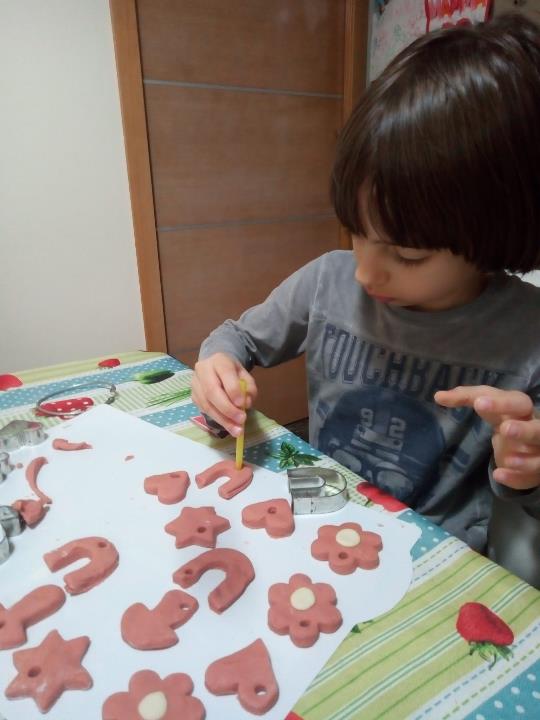 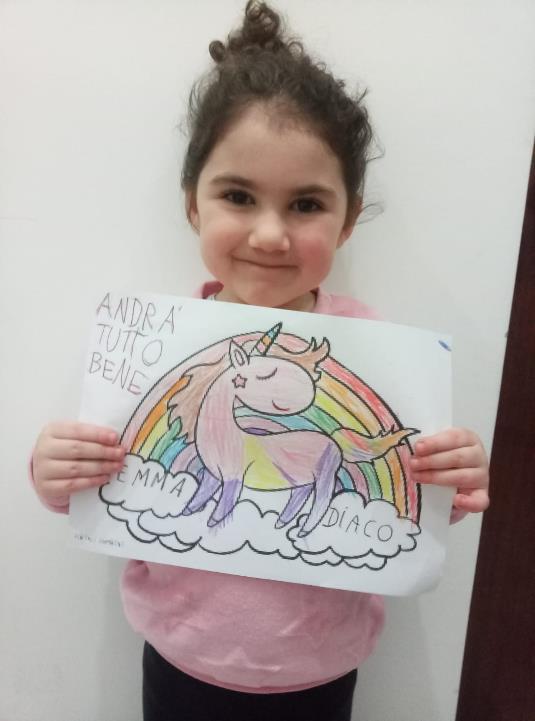 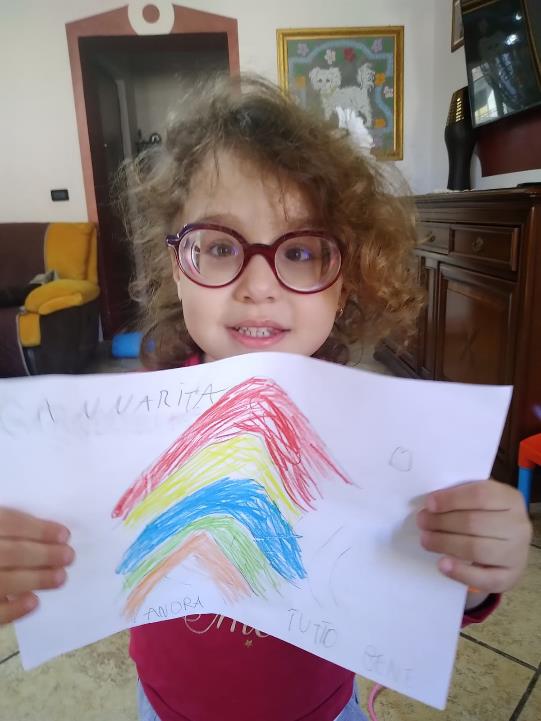 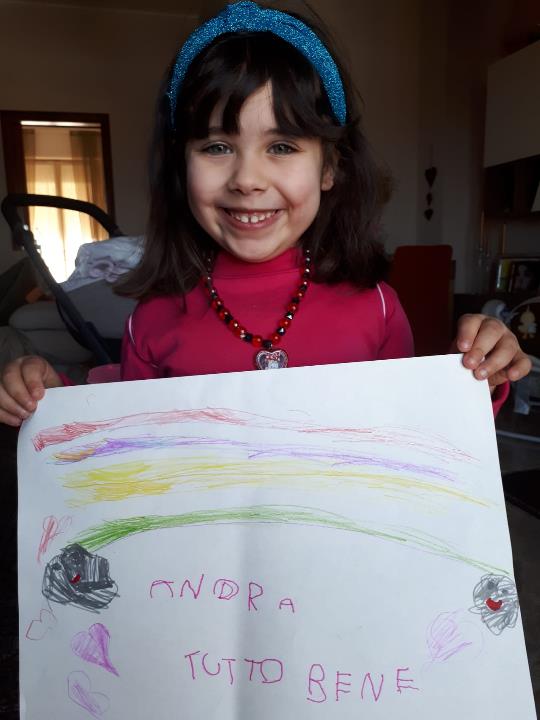 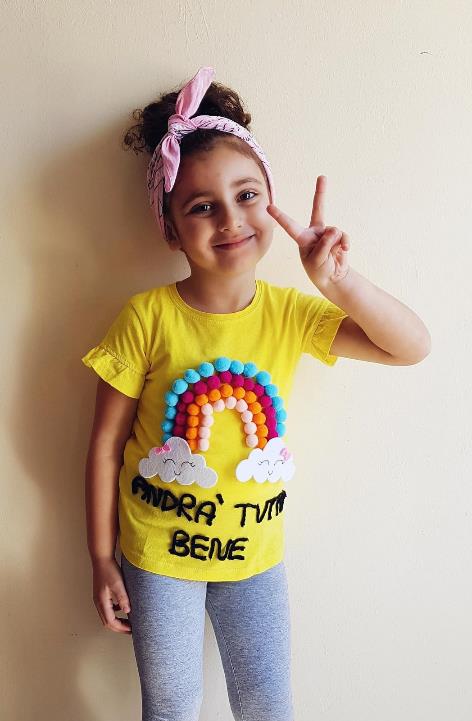 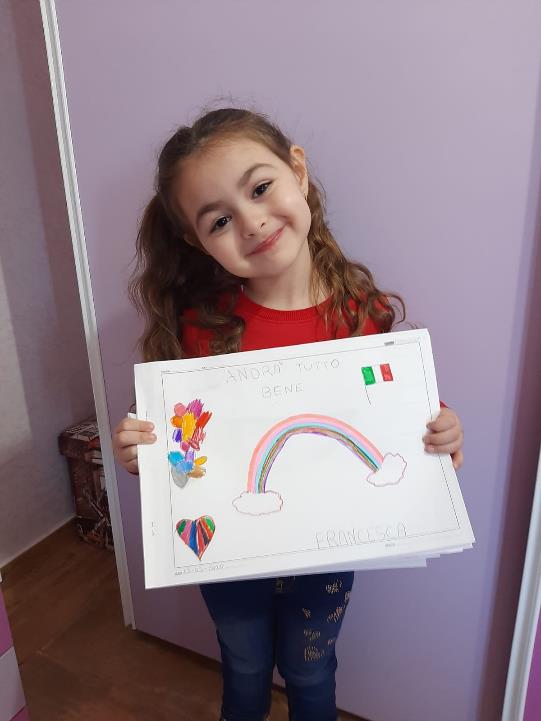 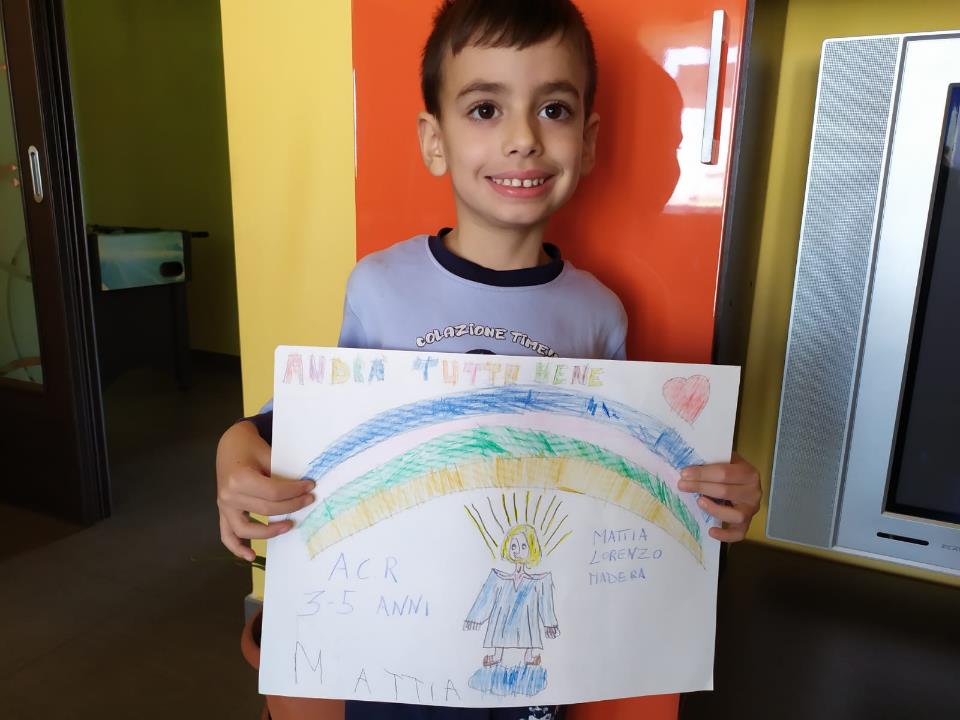 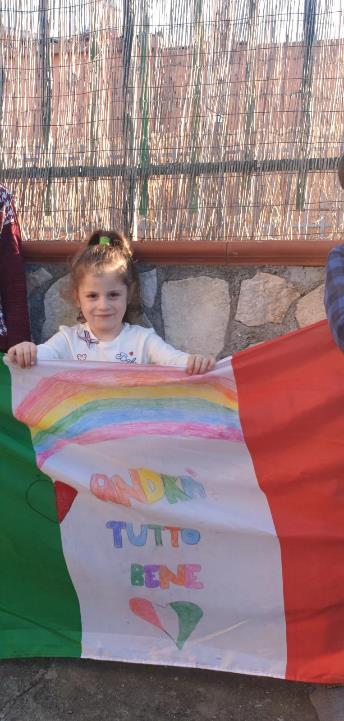 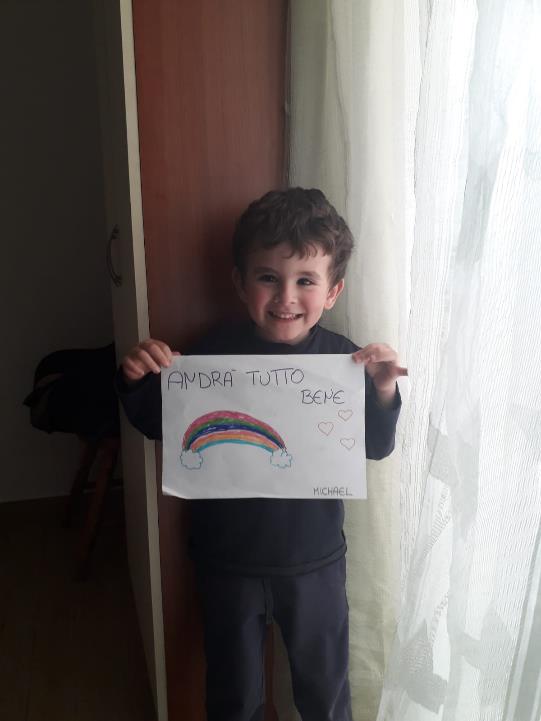 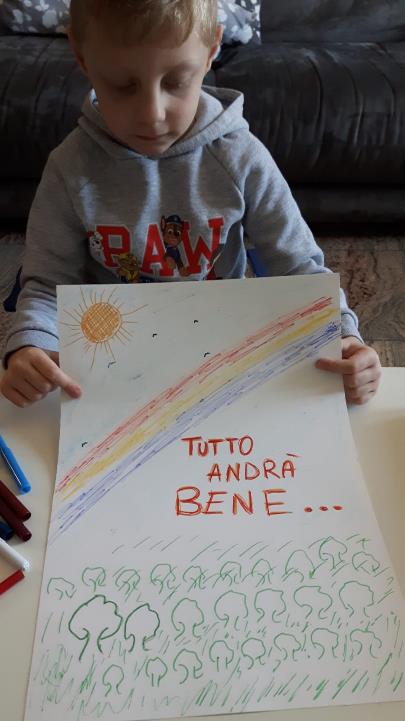 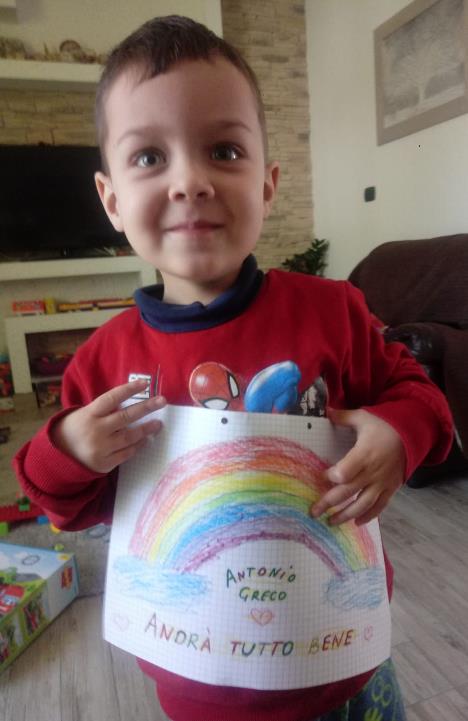 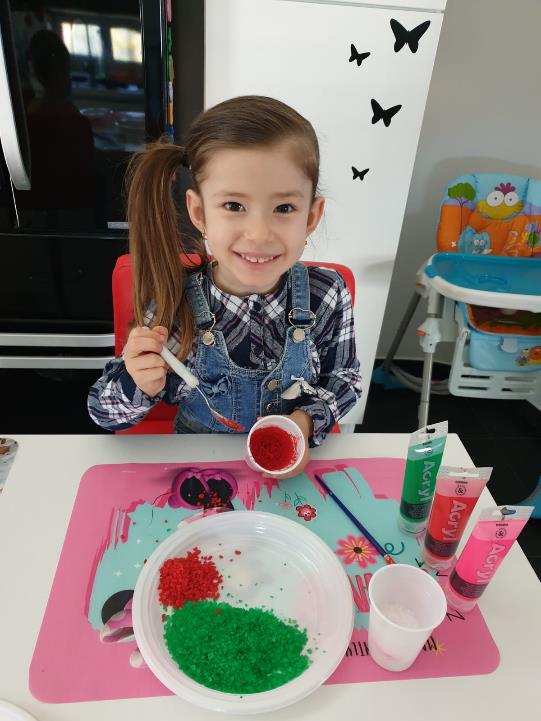 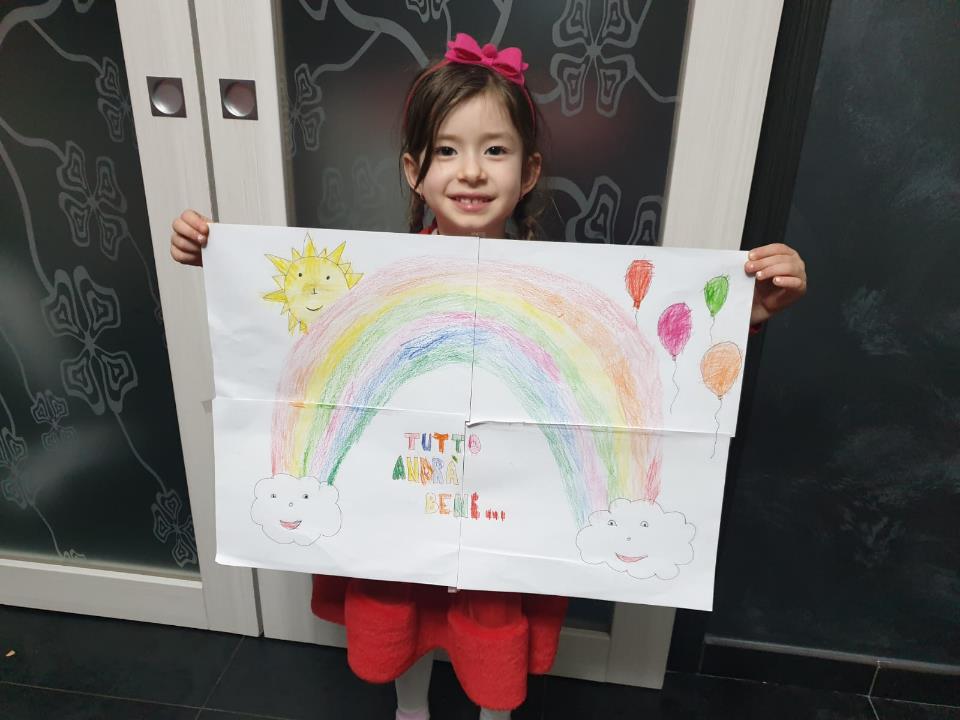 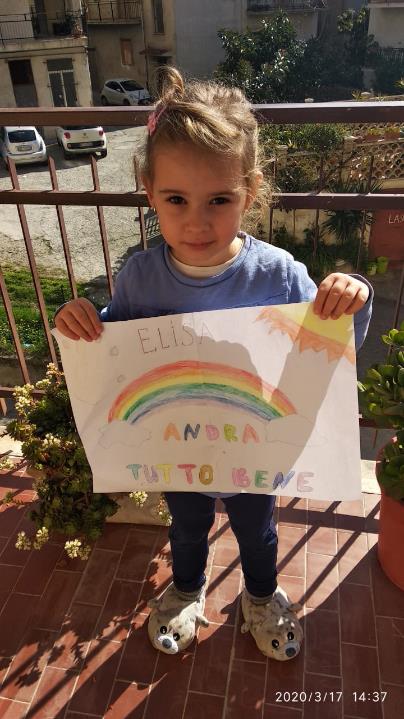 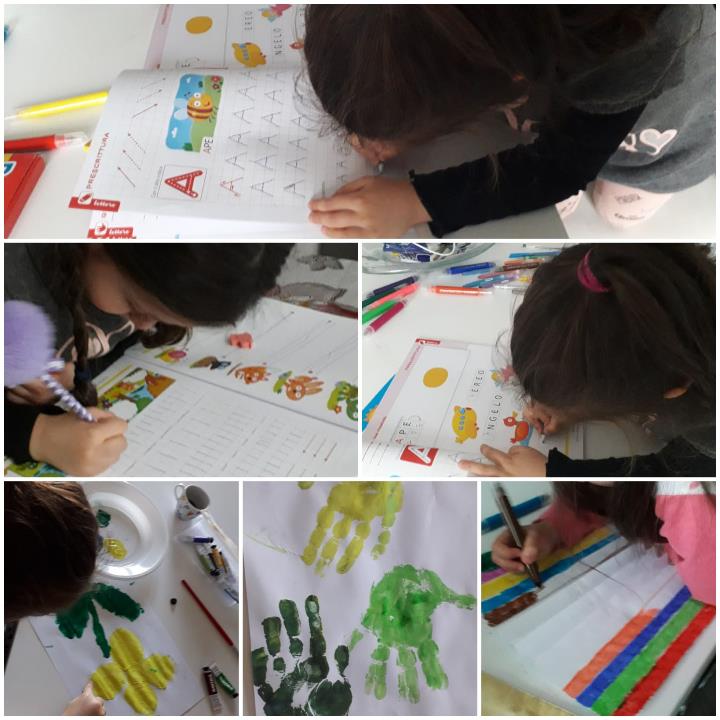 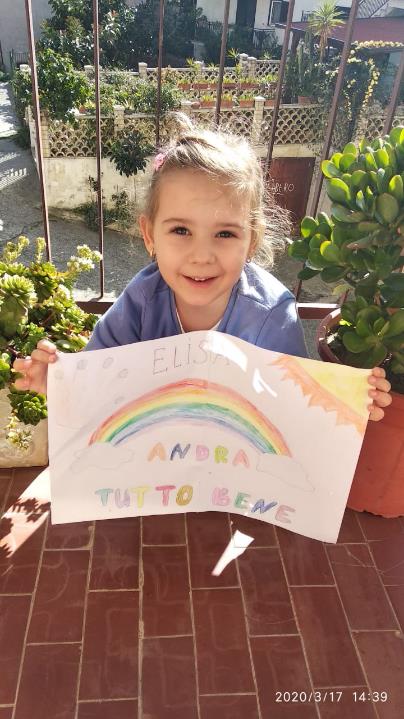 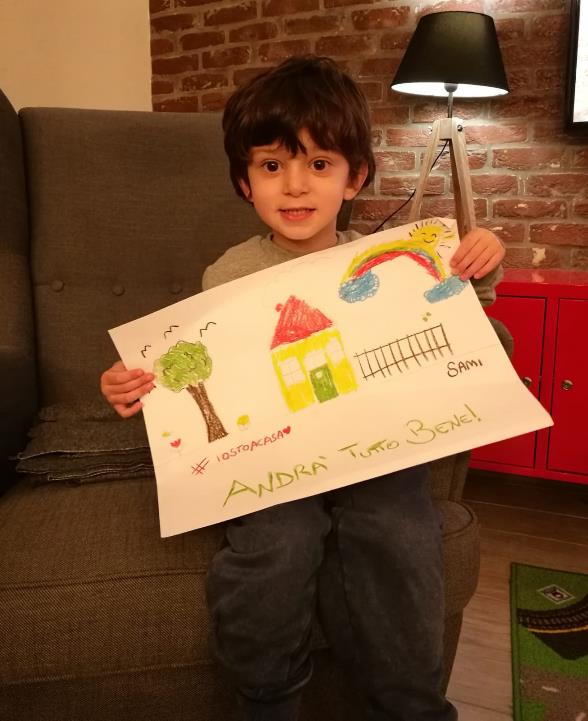 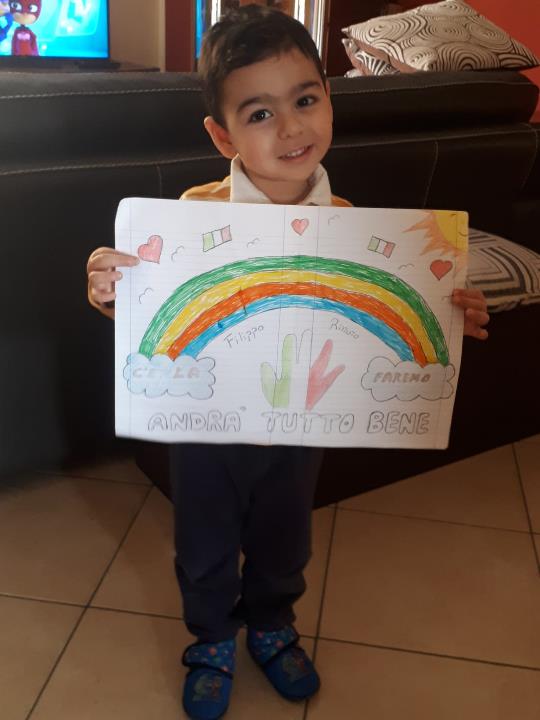 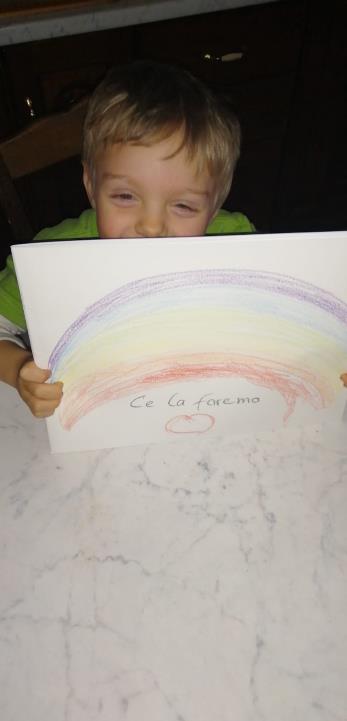 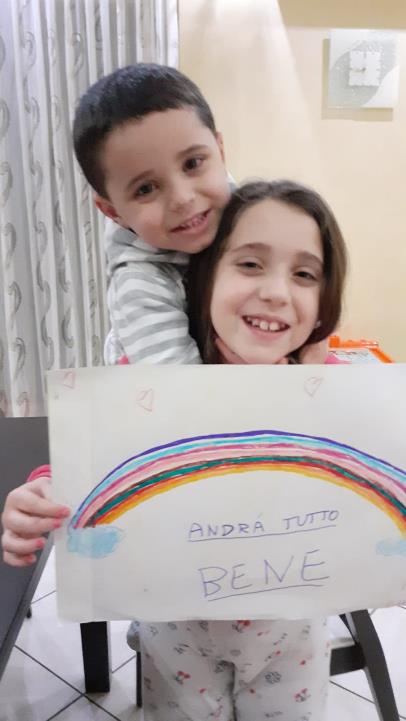 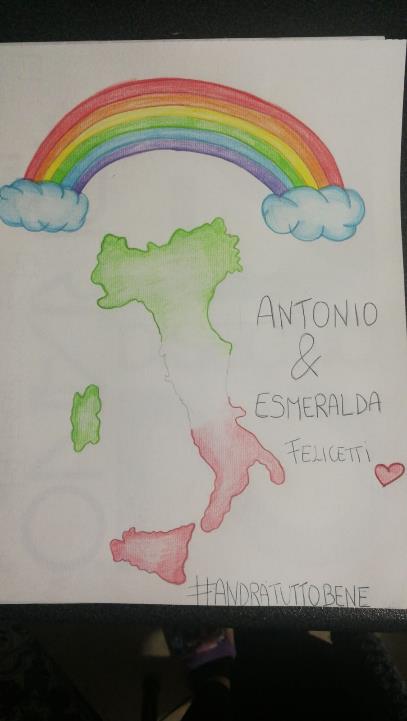 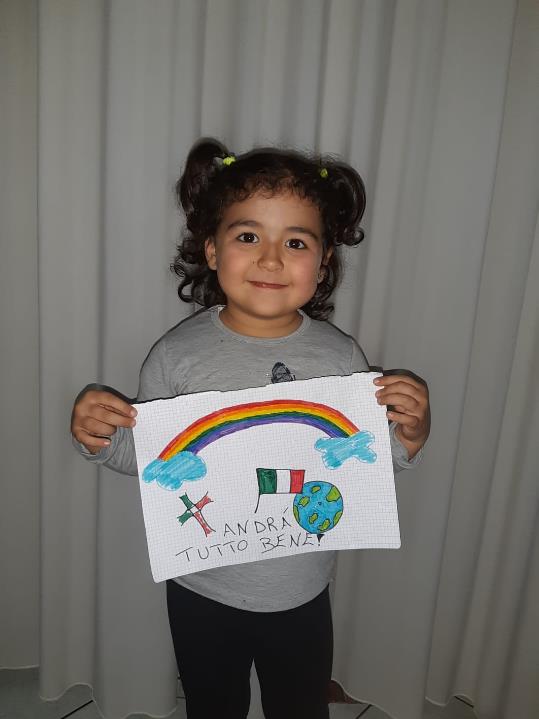 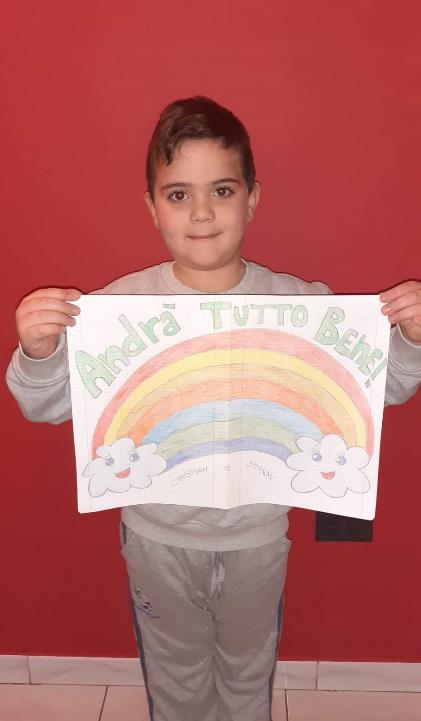 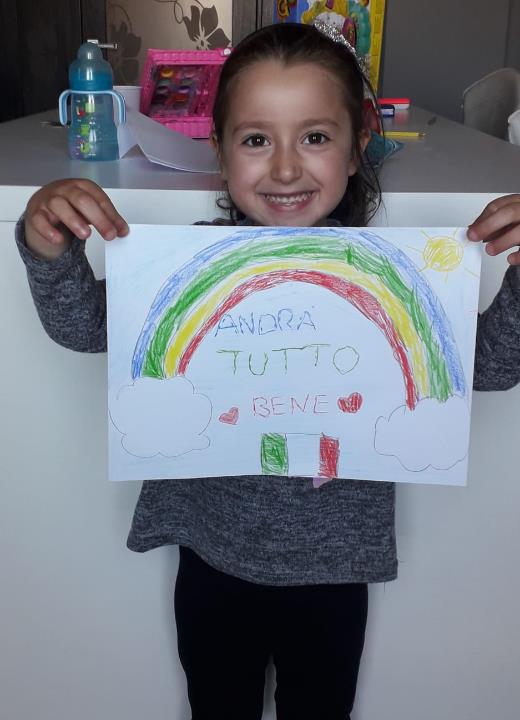 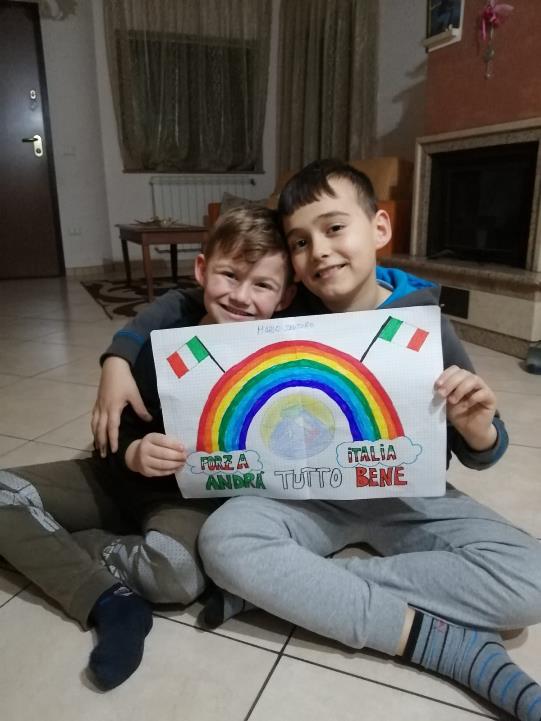 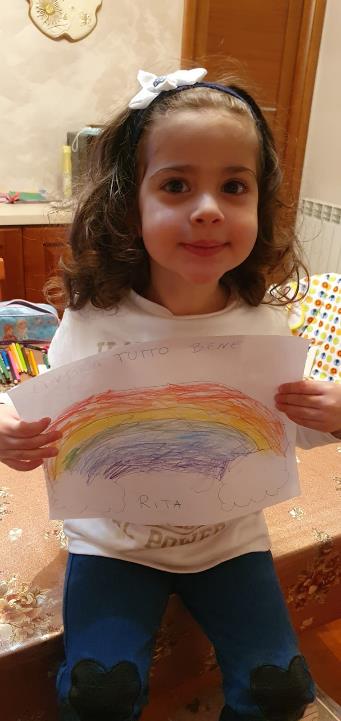 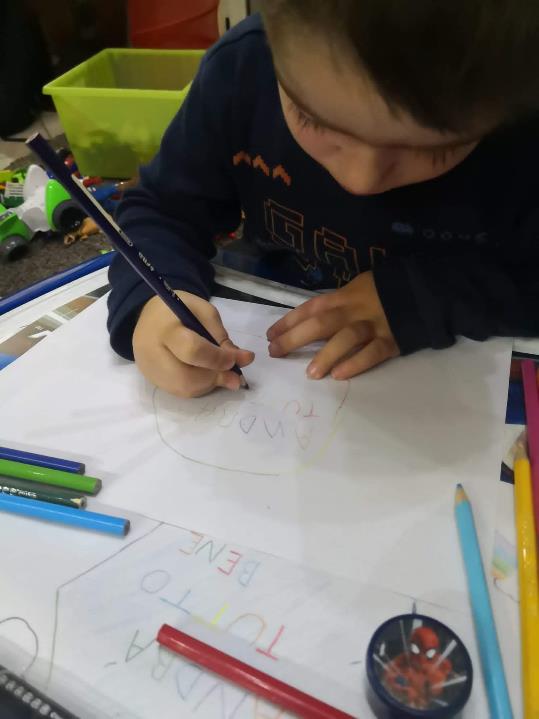 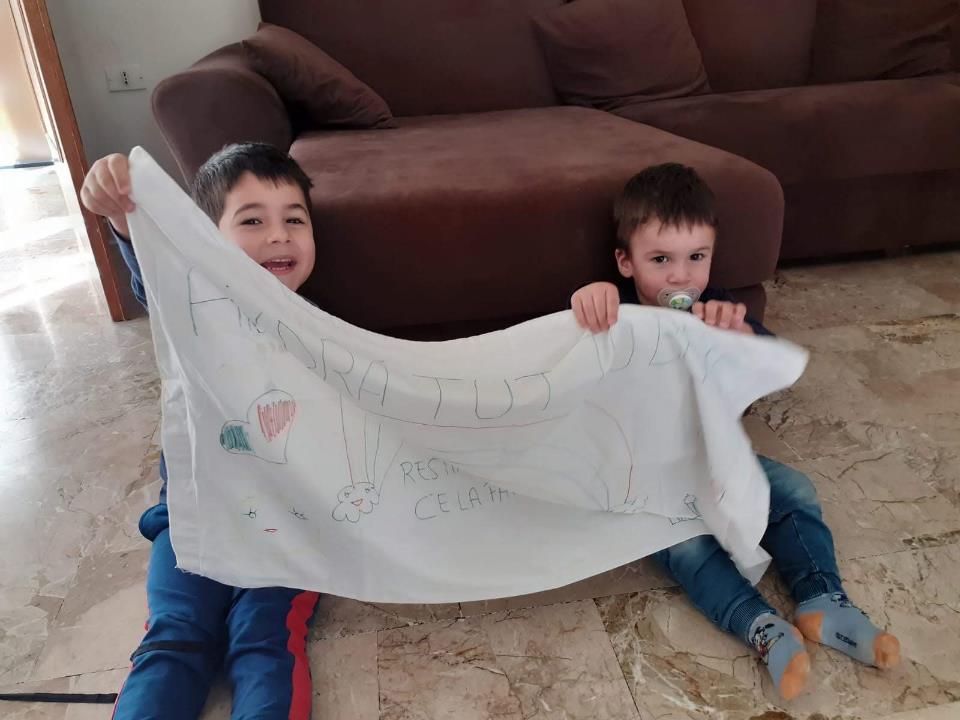 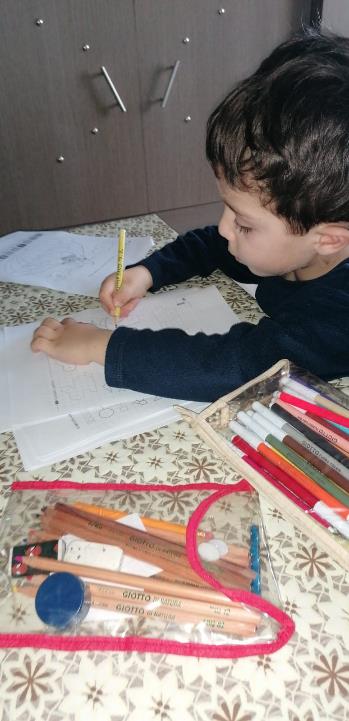 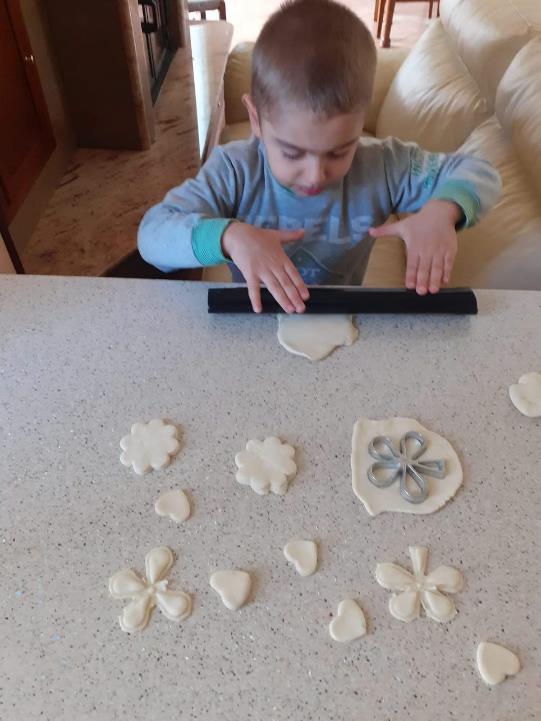 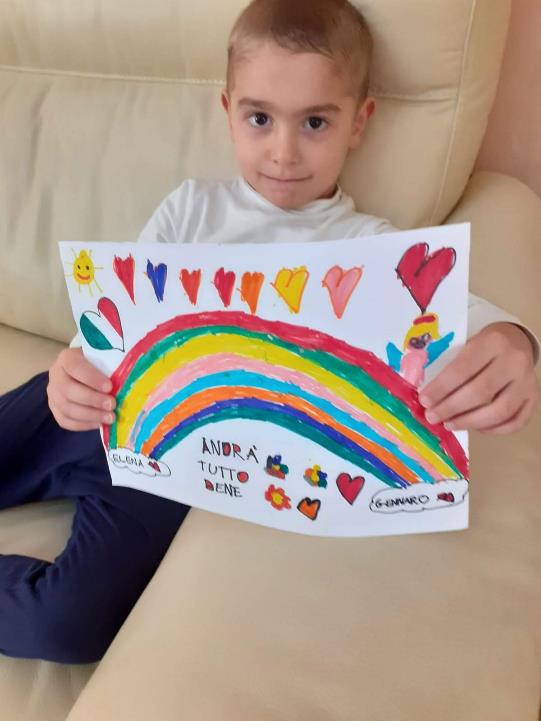 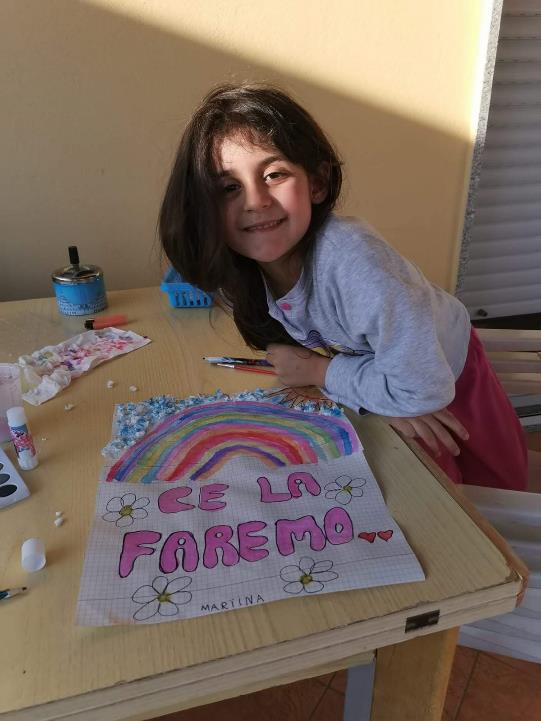 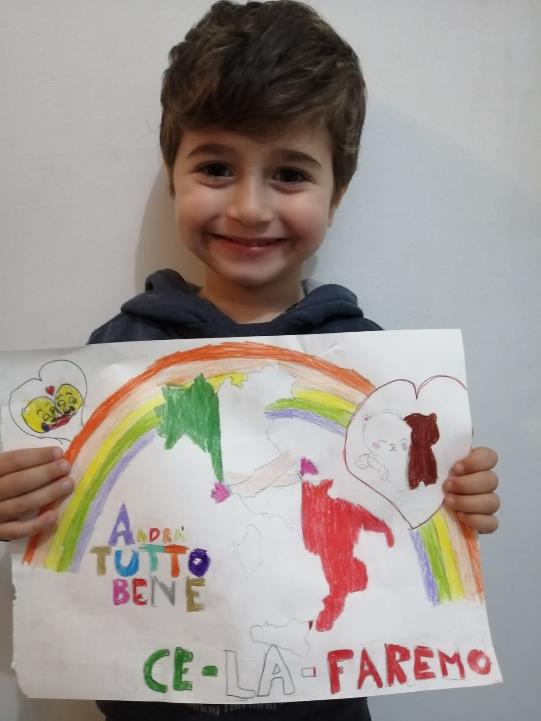 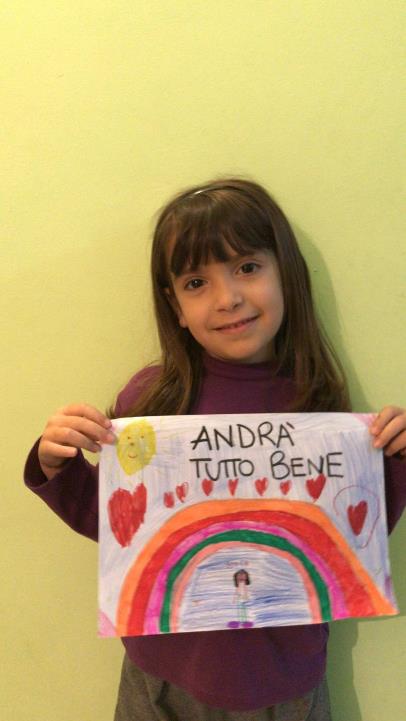 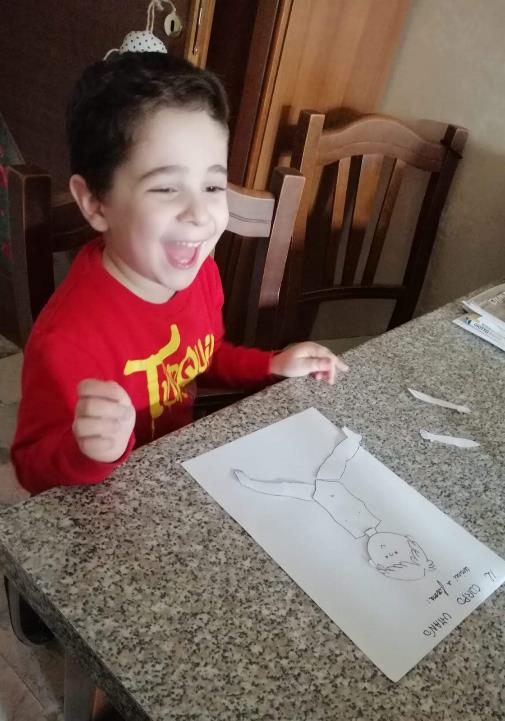 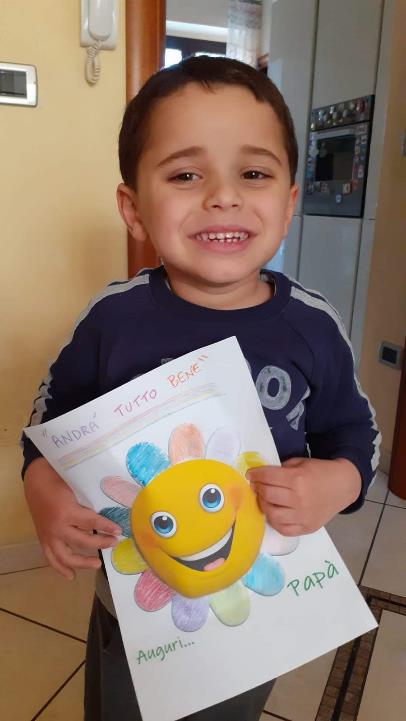 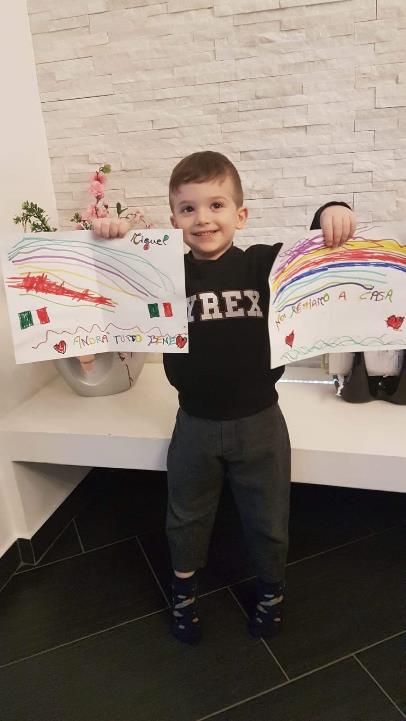 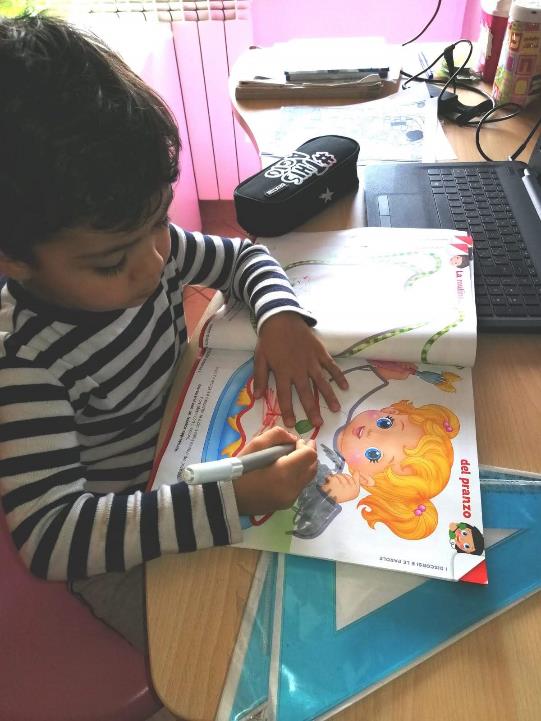 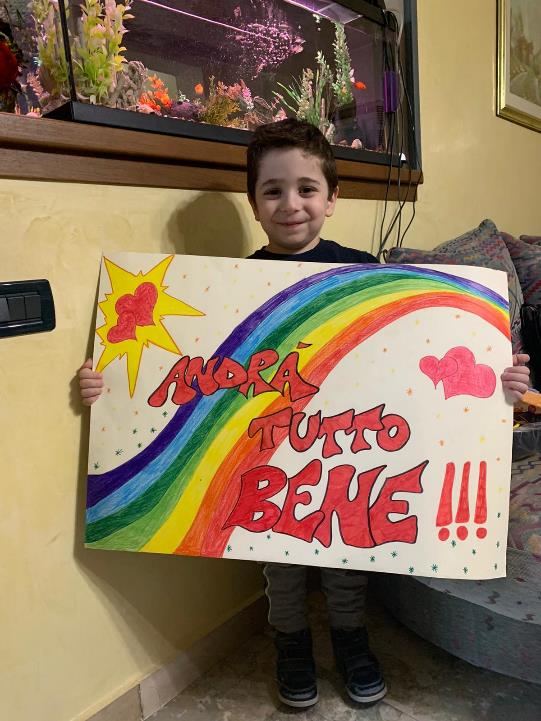 Andrà tutto bene piccoli amici! Vedrete, il sole si sveglierà, un filo rosa all’orizzonte ci dirà che un nuovo giorno arriverà. Siiiiiii ! Un nuovo giorno che ci scoprirà e  sarà tutto più bello, lo apprezzeremo come un regalo inaspettato, Fantasticooooooo!!!